Union Grievances
Presenter: 
Neil C. Bonney


Bonney,  Allenberg, O’Reilly, & Eddy, P.C.
4854 Haygood Rd., Suite 200
Virginia Beach, VA 23455
Tel: (757) 460-3477
Fax: (757) 460-5387
Website: http://baofedlaw.com
Union Grievances:  Top Considerations
Representation of the Worker
Dealing with Management
Know the Rules
Be Respectful
Be Truthful BUT be Careful
DOCUMENT!!!!
Who, When, Where, What, How?
2
What is a Grievance?
An injustice, injury, or wrong. 

An act that inflicts or causes injury to a party
3
What is a Union Grievance?
An injustice, injury, or wrong that flows from a violation of the Collective Bargaining Agreement (CBA) or out of a matter covered by the CBA
4
Collective Bargaining Agreements
All federal sector CBAs MUST contain a grievance procedure

The negotiated grievance procedure must:
Be fair and simple;
Permit both the union and individual employee to file grievances; and
Provide an opportunity for arbitration of disputes submitted by either the union or agency
5
Union Grievance vs. Individual Grievance
What’s the difference?
Why?
What are the advantages?
Contractual provisions on similar cases
Representative Grievances
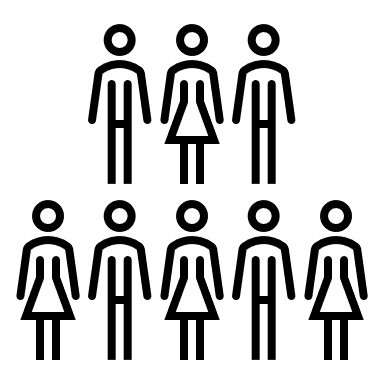 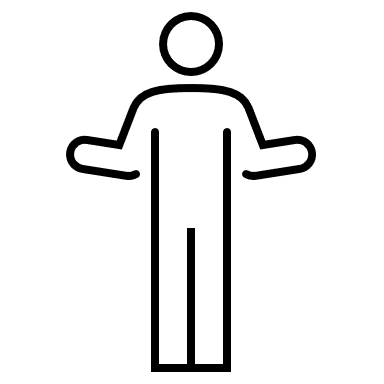 VS.
6
Duty of Fair Representation
A union’s statutory duty to represent the interests of ALL bargaining unit employees
A union is “responsible for representing the interests of all employees in the unit it represents without discrimination and without regard to labor organization membership” 5 U.S.C. 7114(a)(1)
7
What is the difference between federal employment law contracts vs. private industry contracts?
Unlike private industry contracts, a  federal collective bargaining agreement incorporates all laws, rules, and regulations
8
Did you know that probably 75% or more of your CBA is nothing more than a repeat of the Code of Federal Regulations?
9
Contract Exemptions
Statutory Exclusions: retirement, life insurance, health insurance, national security matters, classification, adverse action for political activity, nonselection from a properly ranked and certified list of candidates
Elected exclusions: RIF, EEO, Adverse Actions
10
Stick to the Time Frames
NEVER wait to file!
NEVER ask for an extension~
NEVER grant extensions!
The grievance steps (outside of Step 1) are a fraud created by management to help them prevail and provide Union’s excuses for not doing their job
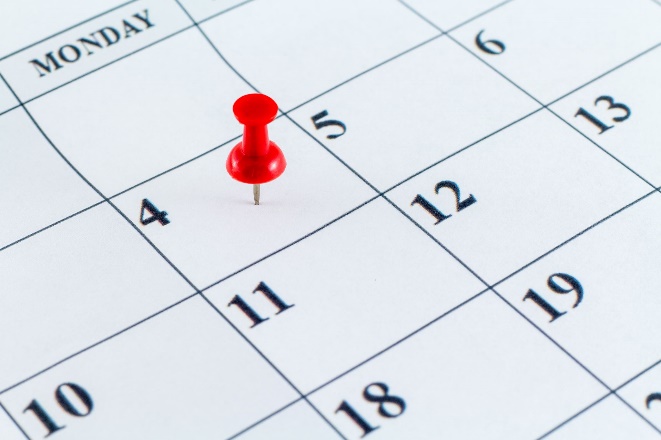 11
Warning on Grievance Steps
Follow the steps EXACTLY!

Example: 
A grievance was non-arbitrable because a memo that the union presented at a meeting with the agency did not constitute a Step 3 grievance.  Veterans Benefits Administration,  Houston Regional Office, 63 FLRA 329 (2009)
12
FOLLOW THE STEPS!
A request for Arbitration was DISMISSED when the request was given to CPAC/HR when the contract required the arbitration request “must be received by the Brigade Commander” after prevailing before Arbitrator.
US Dep’t of Army and NAIL, Local 11, 70 FLRA 733 (2018)
13
WARNING
YOU CANNOT FILE YOUR ACTION IN MORE THAN ONE FORUM – CHOOSE WISELY.
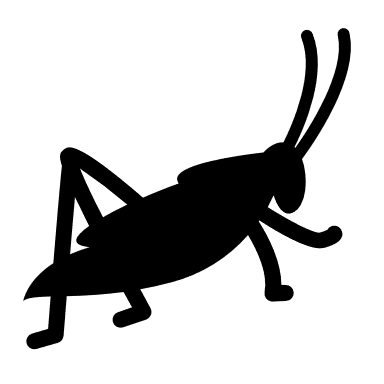 14
What are the advantages of a grievance over MSPB and EEO?
The chance of prevailing in a grievance is much higher than any other forum?
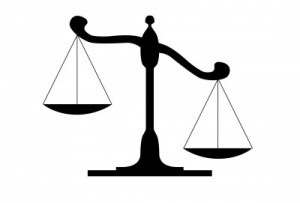 15
Comparing Success Rates in Forums
Estimates are we prevail or obtain relief in about 75% of our cases taken to arbitration.
2018 stats show that only approximately 1% of cases that go to an Administrative Judge for a decision are successful. 
For MSPB cases FY 2005 to FY 2015, only 8% reversed
16
So why do so many union reps and BUEs go to the EEO?
Union Reps don’t know better
Why not drop your problem off to someone else 
No cost vs. arbitration which can be expensive
Compensatory damages
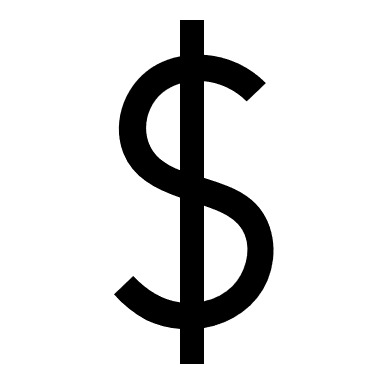 17
Why are Grievances Better than EEO from an Evidentiary Standpoint?
18
Burdens of Proof
Grievance
Must prove facts to win

EEO
Must prove facts to win
PLUS…most often – intentional discrimination – state of mind agent
19
Toolkit for Union Reps
Know your Contract
7114(b) Requests
Weingarten Rights – sword/shield
ULPs
Kalkines/Garrity Warnings
20
Weingarten Rights
Guarantee an employee the right to Union representation during an investigatory interview
An investigatory interview = one in which a Supervisor questions an employee to obtain information which could be used as a basis for discipline or asks an employee to defend their conduct
What is the key to Weingarten Rights that union reps often miss?
21
Garrity Warning
“You are being asked to provide information as part of an internal and/or administrative investigation.  This is a voluntary investigation and you do not have to answer questions if your answers would tend to implicate you in a crime.  No disciplinary action will be taken against you solely for refusing to answer questions.  However, the evidentiary value of your silence may be considered in administrative proceedings as part of the facts surrounding your case.  Any statement you do choose to provide may be used as evidence in criminal and/or administrative proceedings.”
22
Kalkines Warning
Compels subjects to make statements or face disciplinary action up to and including dismissal
Also provides limited criminal immunity for their statements – you can still be charged but they cannot use the statement
Recommend the employee seek advice of criminal attorney – we are employment lawyers
23
Unfair Labor Practices
What is a ULP?
What does the ULP process look like?
Why are ULPs significant to the grievance process?
24
5 U.S.C. § 7116
(a) For the purpose of this chapter, it shall be an unfair labor practice for an agency --
(1) To interfere with, restrain, or coerce any employee in the exercise by the employee of any right under this chapter;
(2) To encourage or discourage membership in any labor organization by discrimination in connection with hiring, tenure, promotion, or other conditions of employment;
(3) To sponsor, control, or otherwise assist any labor organization, other than to furnish, upon request, customary and routine services and facilities if the services and facilities are also furnished on an impartial basis to other labor organizations having equivalent status;
(4) To discipline or otherwise discriminate against an employee because the employee has filed a complain, affidavit, or petition, or has given any information or testimony under this chapter;
(5) To refuse to consult or negotiate in good faith with a labor organization as required by this chapter;
25
5 U.S.C. § 7116 (cont…)
(6) To fail or refuse to cooperate in impasse procedures and impasse decisions as required by this chapter;
(7) To enforce any rule or regulation (other than a rule or regulation implementing section 2302 of this title) which is in conflict with any applicable collective bargaining agreement if the agreement was in effect before the date the rule or regulation was prescribed; or
(8) To otherwise fail to refuse to comply with any provision of this chapter.
26
ULP Process
“Any person” can lodge an unfair labor practice charge with the FLRA. 5 UCS 7118 (a)(1)
Charge must be filed within 6 months – The time period begins to run when the charging party has clear and unequivocable notice of a violation of the statute.
The charge is filed with the Regional Director (RD) of the FLRA who investigates the ULP charge.
If the RD determines final proceedings are unwarranted, the RD files a complaint with the FLRA Office of Administrative Law Judge.  A decision to issue a complaint is not subject to review.  
Most times the RD tells you they will not issue a complaint and asks you to withdraw it.
If the RD refuses to issue a complaint, the charging party may seek review of that decision by the General Counsel.
Federal Court lacks authority to review the General Counsel’s decision.
27
Why are ULPs significant to Grievances?
The Agency is hereby advised that before talking to any of the witnesses identified in this case covered by the Union agreement, they must first inform the Union of the interview and allow the Union to be present during any and all questions. 

Failure to do so many result in an unfair labor practice being filed together with a Motion for Sanctions.
28
Disciplinary Actions
What is your job as a Union representative during an investigation?

Avoid your client ever having to speak or, more appropriately, plan exactly what they will say and limit what they say.
29
Example of Letting your Completely Innocent Client Speak
Issue:  A tool went missing on June 1st and the inference is your client stole it.

The truth:  Your client is totally innocent and was not even at work that day.  Knowing he is completely innocent, you let him explain to the investigator.

Employee’s Speech: I didn’t steal the tool.  In fact, I can prove it, me and the boys in the shop went to see a day game at Wrigley Field that day.  Not only do I have the ticket, I was even on the Jumbotron for everyone to see.
30
Example continued…
Problem: He and the “shop boys” all took sick leave that day…


What should the Union Rep have done here??
31
Instead…
Don’t just let your client doing the speaking and just parade that he was not there that day.
YOUR CASE WOULD BE OVER.
But now he is going to be disciplined for filing a false leave slip.
And, oh, by the way… you have 5 other clients from the shop now!
32
LET’S PRACTICE
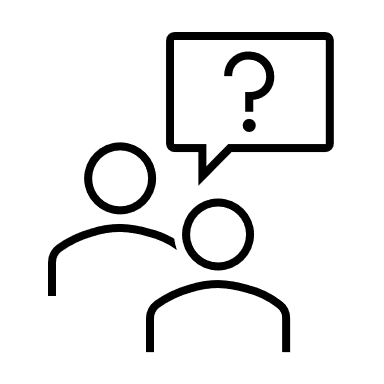 33
Example 1:
Grievance: I am grieving the fact that Joe Smart is getting paid more than me, and I feel that it is discriminatory
Relief Requested: I want $10,000 in punitive damages and $5,000 in lost wages
34
What is wrong with the grievance?
JUST ABOUT EVERYTHING!

Explanation:
What provision of the contract are you relying on?
What are you actually complaining about – a contractual violation or discrimination?
What evidence are you considering?
What period of time?
Are you timely?
Why do you feel you should be making as much as Joe Smart?
Is this an overtime case?
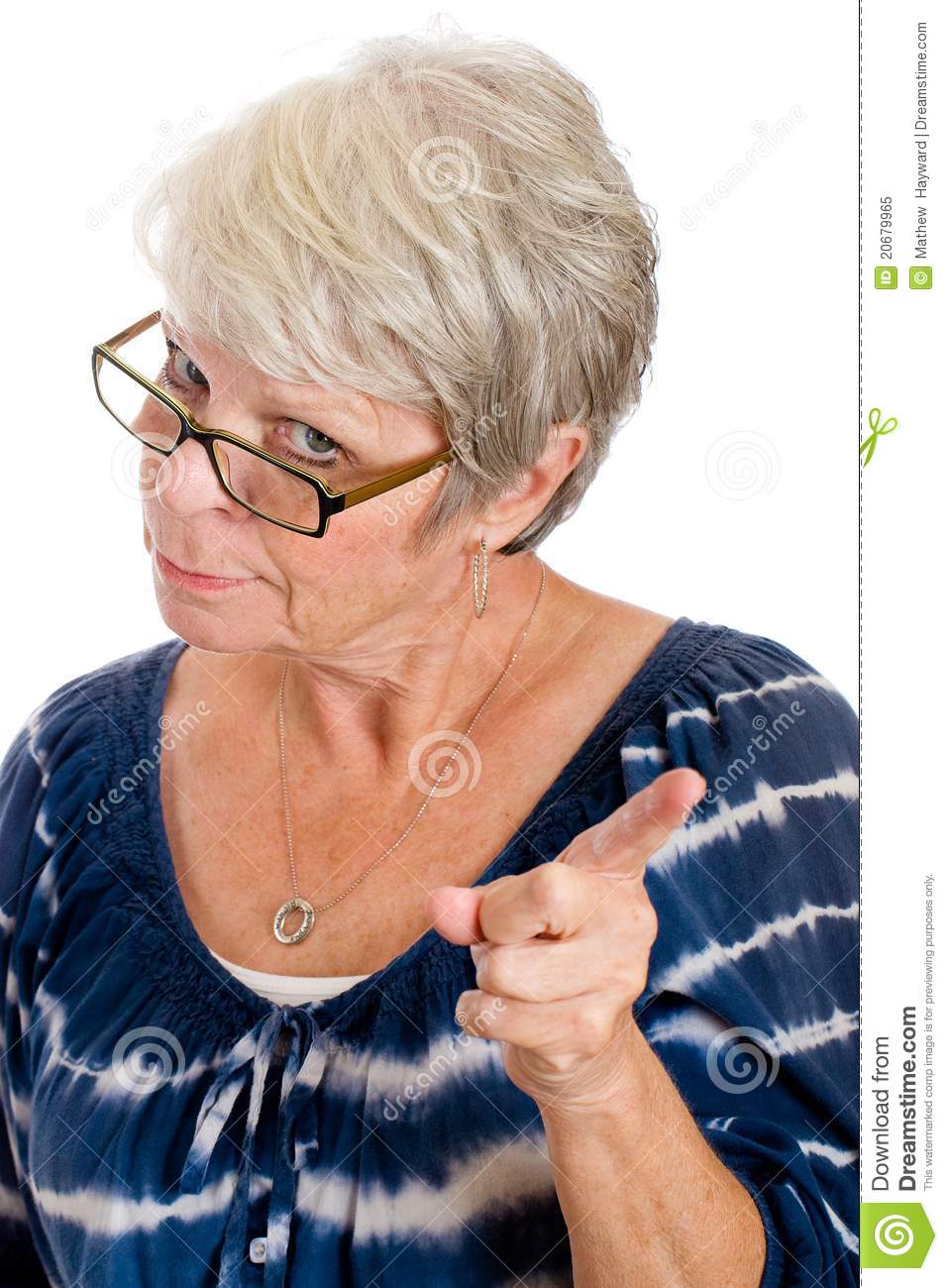 35
What is wrong with the relief requested?
JUST ABOUT EVERYTHING!

Explanation:
Punitive damages are NOT available
Compensatory damages MAY be available
If you are alleging discrimination under NAIL contract’s, those items are excluded.
How were the damages calculated?
What about attorneys’ fees?
36
TRICK OF THE TRADE
ASK FOR ATTORNEYS’ FEES!
Why? It is a game changer.  
No longer are you playing for the 1 day suspension or the 10 hours of lost leave or the $500 in backpay…
You have now added $10,000-$20,000 in potential risk to the agency’s equation.

PUNISH THE AGENCY!
37
TRICK OF THE TRADE
BE CAREFUL IN ASKING FOR SPECIFIC NUMBERS
INSTEAD ask generally that the employee be “made whole” for the agency’s violation
In NAIL contracts, we have “loser pay” provisions… Arbitrators are happy to split the decision even if you win by claiming you did not get everything you asked for in the grievance.
Ex. :You asked for $5,000 in backpay, but, after the hearing, you were only entitled to $3,000.  Therefore, the arbitrator splits the arbitration costs thereby making the agency feel good about a case they lost.
INSTEAD, simply put we are requesting all lost overtime to which the Grievant would be entitled as a result of the agency’s violation or we request all relief available under the law and to which the Arbitrator finds to correct under the contract, including reasonable attorneys’ fees.
38
Example 2:
Joe Washington, a Black employee, comes to you and says he is not getting the same overtime as Steve Jones, a White employee.

What do you do?

Where are you going to file?
39
What to consider?
Overtime cases are generally great grievances…but verify the facts
How do you verify the facts?
File a 7114(b) request.
You verify that there are 5 males and 2 females in the shop
40
Overtime Roster
41
What do you do?
There’s still more to consider!
How many hours were offered and refused?
Look at your contract. What does it say? Is this statistically significant?
What about race discrimination?
Why?
What does that get you?
What is the cost of Grievance vs. EEO?
How long is EEO going to take?
Will the Union spend the money to go to arbitration?
What kind of expectation does a person have?
What does the contract say about “continuing work”

EEO provides compensatory damages, arbitration does not.
BUT you don’t have to prove the WHY before an arbitrator – you just have to show contractual violation.
42